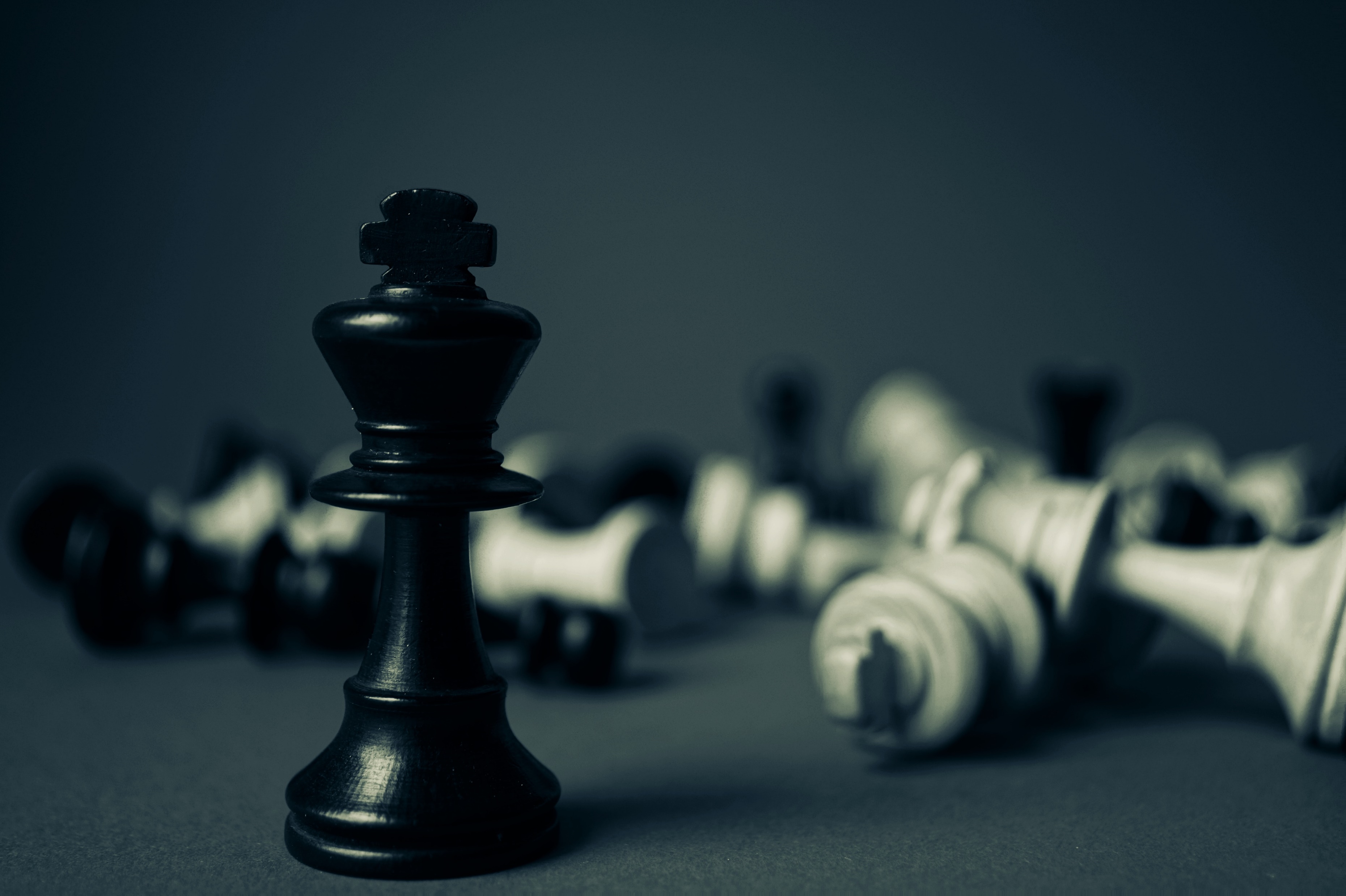 Initiative des Bundesverbands Sicherheitspolitik an Hochschulen (BSH) - BONN
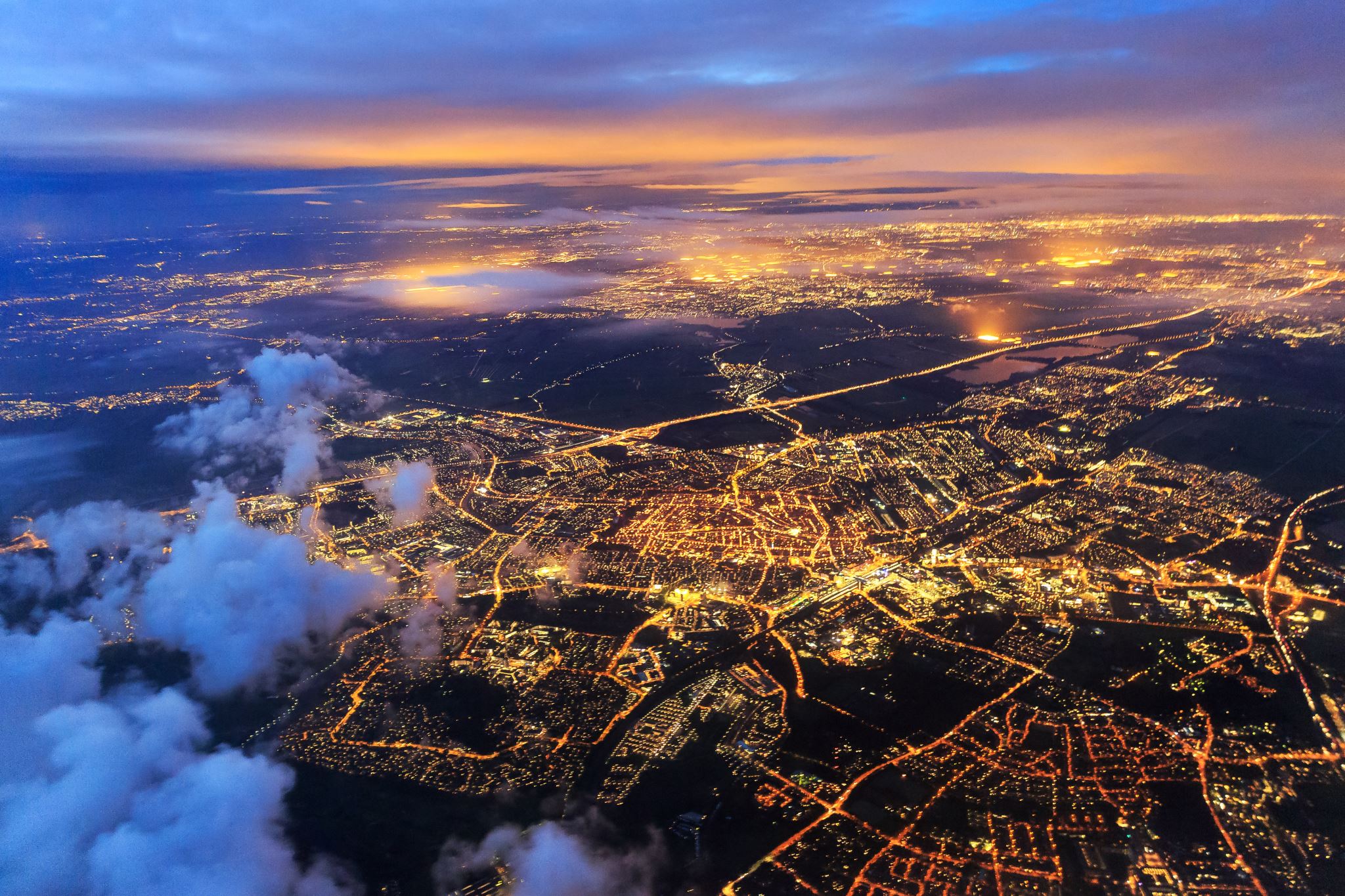 Über uns:
größtes sicherheitspolitisches Nachwuchsnetzwerk in Deutschland 
Ziel: 
Mitgestaltung/Themensetzung des sicherheitspolitischen Dialogs in Bonn
Kontakt zu sicherheitspolitischen Akteuren herstellen
Regelmäßige Veranstaltungen auf regionaler Ebene in Bonn
Seminare und Lehrgänge auf Bundesebene
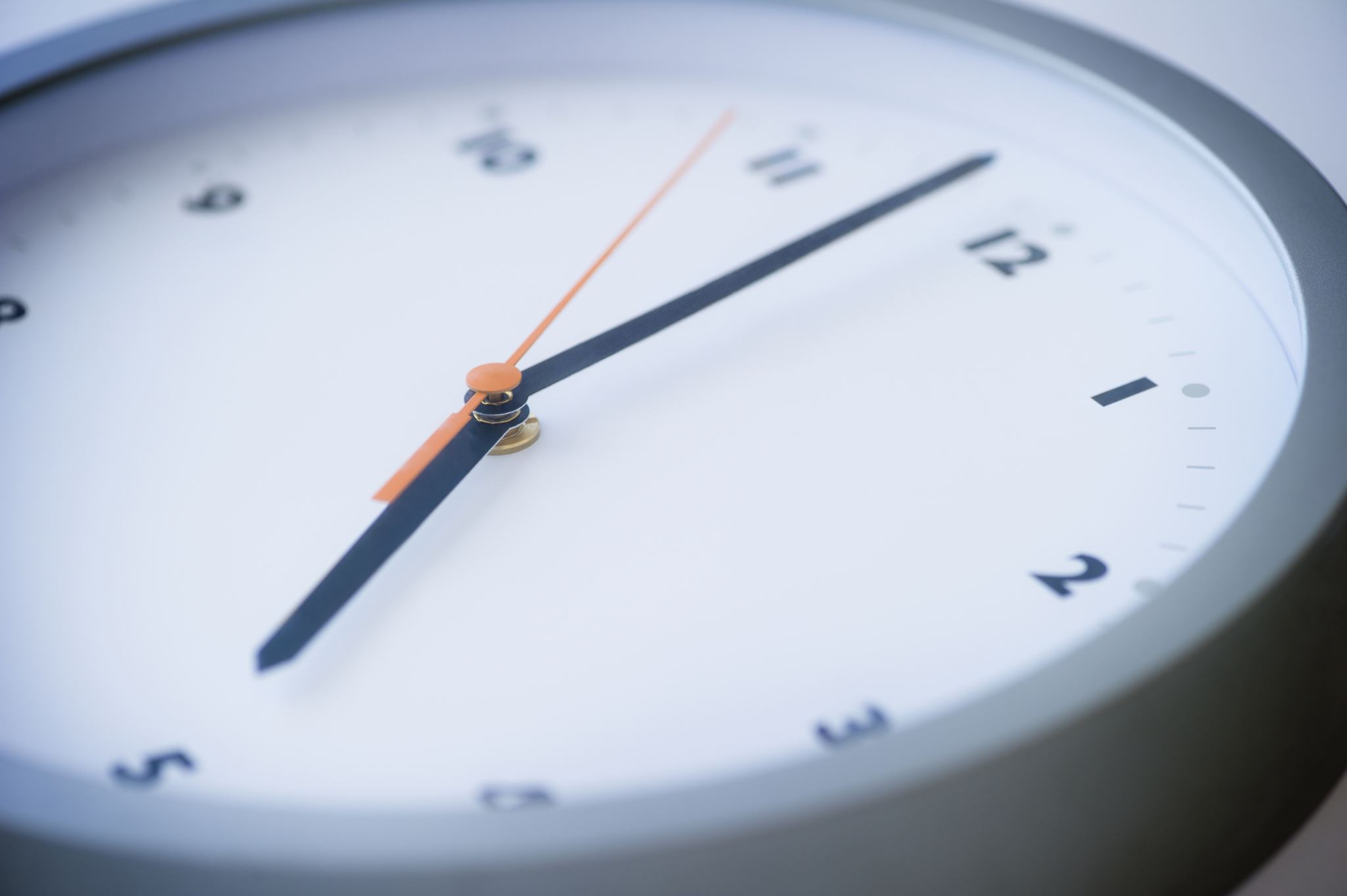 Treffen
Erstes Treffen: 
Donnerstag, 3. November – 20.15 Uhr – großer Übungsraum (Lennéstraße 27)

Erste Veranstaltung: 
Anfang Dezember: sicherheitspolitisches Weihnachtstreffen
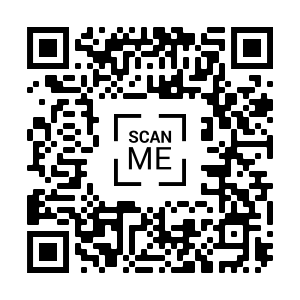 Ihr wollt dabei sein?Link zur WhatsApp-Gruppe: BSH Bonn Oder e-mail an: sicherheitspolitik.unibonn@gmail.com
Wir freuen uns auf euch!
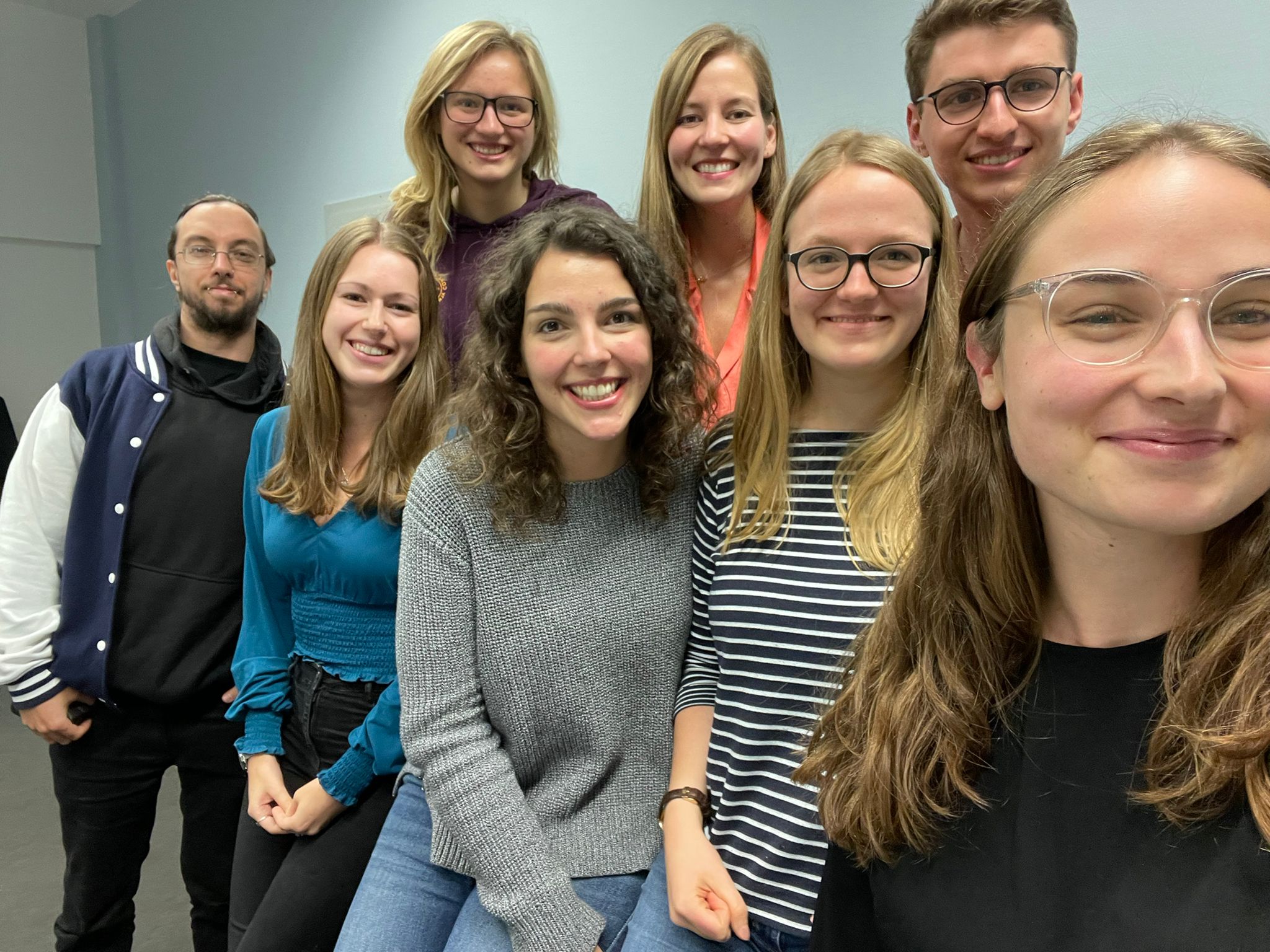